Electricity
How & where it’s used
Review of the atom
Overview of current and static electricity
Types of circuits
Coulombs
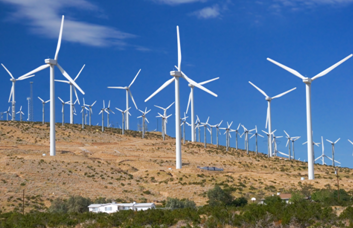 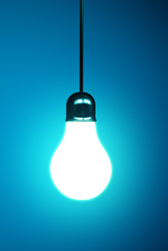 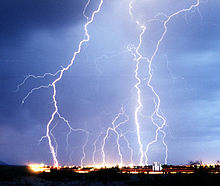 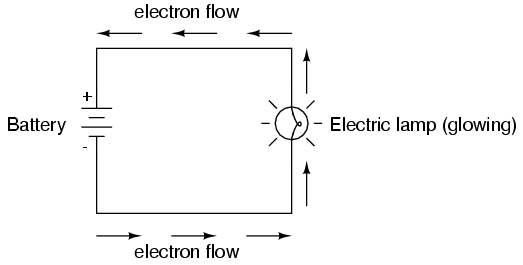 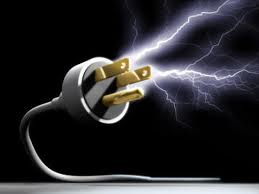 Electricity!
It’s SHOCKING!
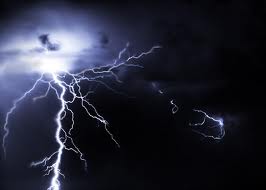 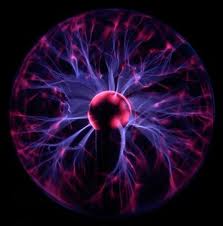 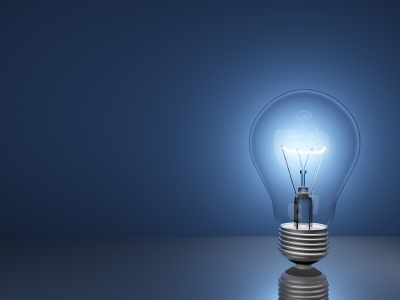 Electricity
What is electricity?

Where does it come from?

What do we use it for?

How would your life be different without it?
Electricity
Everything in the world is made up of atoms.  
 Each atom is made of smaller parts.  One of those parts is called an electron.  
 Electrons can move from atom to atom. 
 ___________
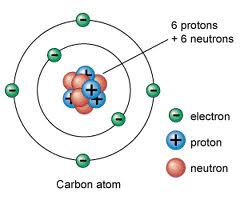 The Atom
Inside an atom, electrons have a negative charge and protons have a positive charge.
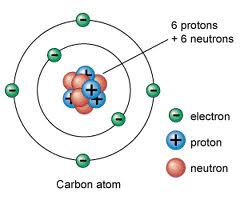 The Atom
An atom is composed of proton(s), electron(s) and neutron(s)
We will be dealing with two types of electricity:Current and Static Electricity
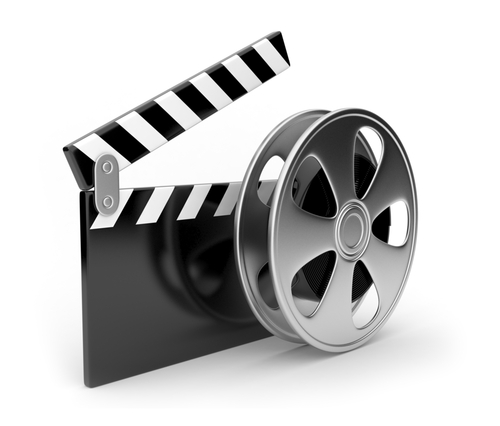 Electricity and Circuits
Current Electricity


Type of electricity used in our homes.

__________



A current will move along a wire or a path called a circuit.

Circuit means to “go around.”
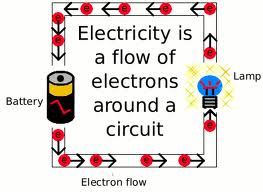 Static Electricity
Static electricity  is the charge that stays on an object.

Charges can then jump from one object to another

Static shocks e.g. Lightning
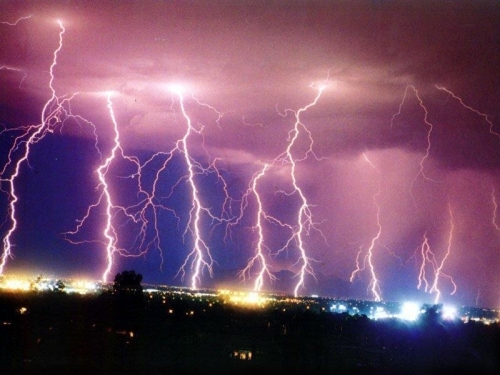 ELECTRICAL CIRCUITS
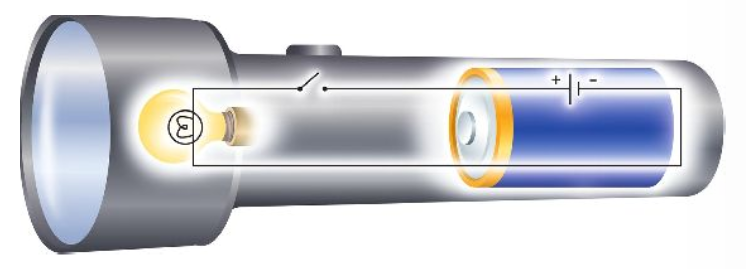 __________
Drawing circuit diagrams
Called “schematic circuit diagrams”

__________




Circuit components are symbols which are simple and usually look similar to what is happening
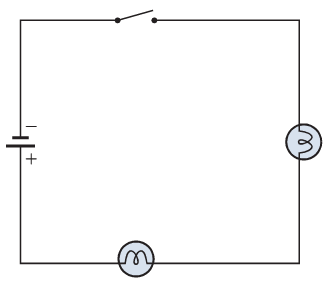 Parts of an Electric Circuit
Example

Copper wire

Light Switch


Toaster

AA battery
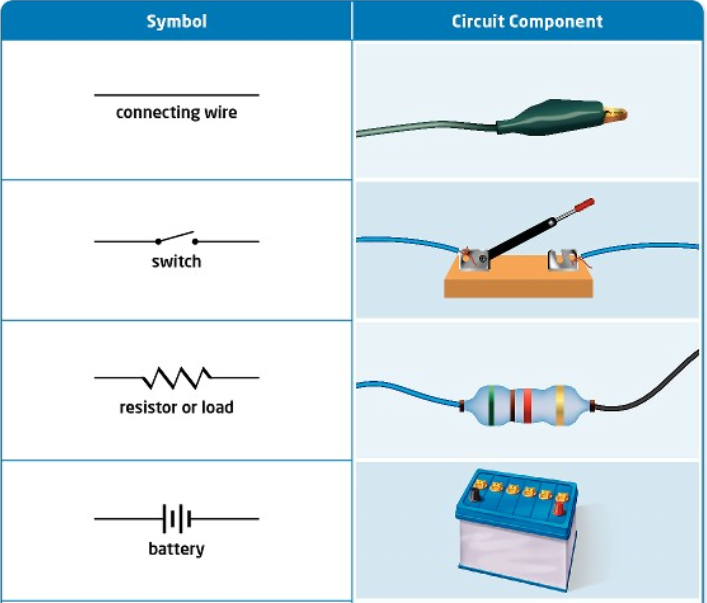 Parts of an Electric Circuit
Example
Two or more = battery

Light Bulb

Voltmeter


Ammeter
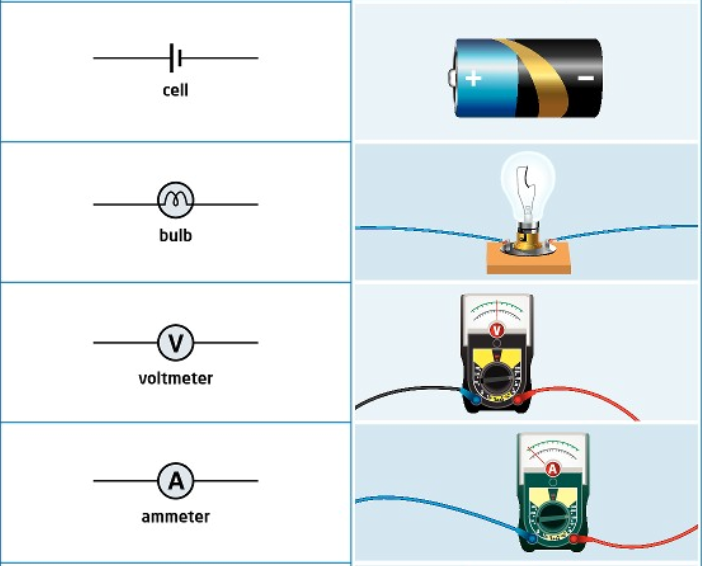 The CELL
The cell stores chemical energy and transfers it to electrical energy when a circuit is connected.
__________
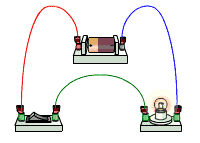 The cells chemical energy is used up pushing a current round a circuit.
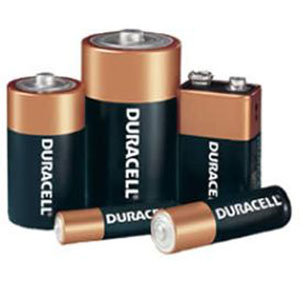 Open vs. Closed Circuits
A circuit can be described as either open or closed

Closed circuit: the circuit is operating and the current is flowing. The light switch is “on” and so are the lights.

Open circuit: The circuit is NOT operating. __________
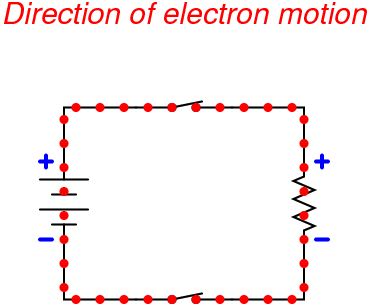 What is an electric current?
An electric current is a flow of microscopic particles called electrons flowing through wires and components.
-
+
In which direction does the current flow?
__________
Types of circuits
There are two types of electrical circuits;
SERIES CIRCUITS
PARALLEL CIRCUITS
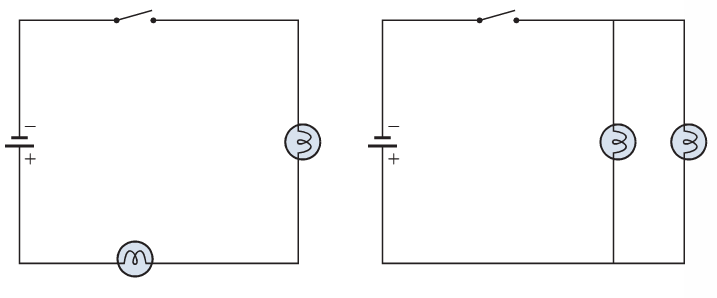 SERIES CIRCUITS
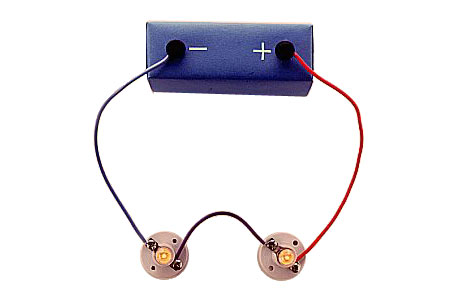 The components are connected end-to-end, one after the other.
They make a simple loop for the current to flow round.
__________
PARALLEL CIRCUITS
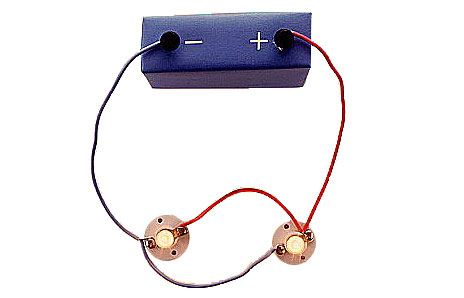 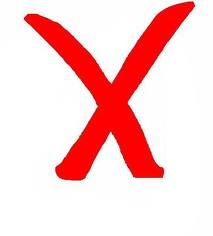 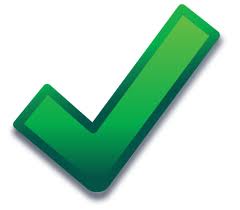 The components are connected side by side.
__________
If one bulb ‘blows’ there is still a complete circuit so the other bulb will stays alight.
KEY TERM - CURRENT
The flow of electricity around a circuit is called CURRENT and runs from negative to positive

Current (Abbreviated to I, e.g. I = 1) is measured in amps (A) and is __________
Coulombs (C)
__________

__________
Therefore if the current flowing through the wire or toaster or hair dryer is 1 amp, that means that 6.25X1018 electrons flowed past that point every second
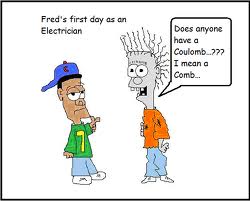 Coulomb Questions
How many electrons pass a point every second if the current is 2 A?

How many electrons pass a point every second if the current is 12.6 A?

What is the current if 3.125x1018 electrons pass a point every second?